Live  coding today:  Live-in-class/Day34
Starting code:  5-reverse-imperative.-starting-code.ss
CSSE 304
Day 34
Imperative form
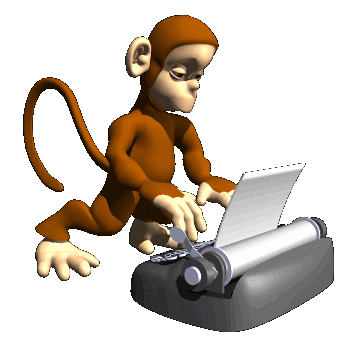 Has your mind been stretched so far this term?
Imperative form
As close to C or Assembly Language as we can get in Scheme
Implementation environment
Scheme is a great language to use when implementing an interpreter.
But does it do too much for us?
Could we easily write the Assignment 18 interpreter in a simpler language?
One without first-class procedures?
A simple example
The interpreter involves a lot of code, so we will look at transforming a simple example.  
The same ideas will work to transform the interpreter, but most of you don’t have time to do that this term.
The code in these slides is linked from today’s Resources column in the Schedule Page.
A simple example
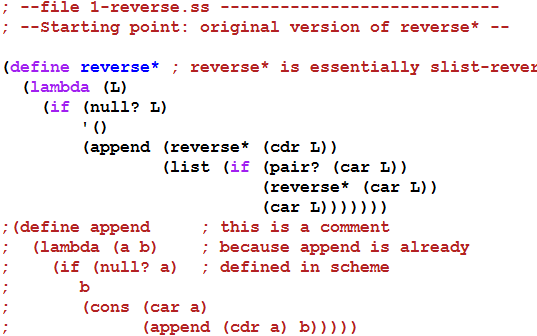 Next: convert to CPS
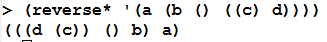 Convert to CPS form – part 1Represent continuations as Scheme procedures
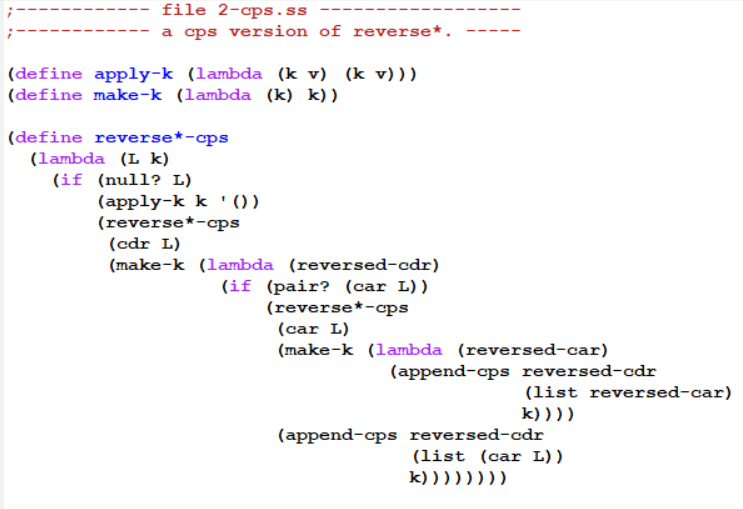 Convert to CPS form – part 2Represent continuations as Scheme procedures
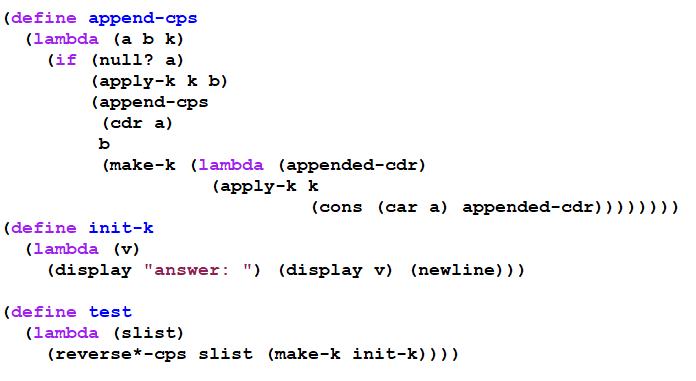 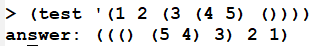 with tracing
(trace-define reverse*-cps
  (lambda (L k)
    (if (null? L)
        (k '())
        (reverse*-cps
         (cdr L)
         (trace-lambda cdr-k (reversed-cdr)
           (if (pair? (car L))
               (reverse*-cps
                (car L)
                (trace-lambda car-k (reversed-car)
                  (append-cps
                   reversed-cdr
                   (list reversed-car)
                   k)))
               (append-cps reversed-cdr
                           (list (car L))
                           k)))))))
(trace-define append-cps
  (lambda (a b k)
    (if (null? a)
        (k b)
        (append-cps
         (cdr a)
         b
         (trace-lambda append-k (appended-cdr)
            (k (cons (car a) appended-cdr)))))))

(trace-define init-k
  (lambda (v)
    (display "answer: ") (display v) (newline)))
the trace
|(car-k (d (c)))
|(append-cps () ((d (c))) #<procedure>)
|(apply-k #<procedure> ((d (c))))
|(cdr-k ((d (c))))
|(append-cps ((d (c))) (()) #<procedure>)
|(append-cps () (()) #<procedure>)
|(apply-k #<procedure> (()))
|(append-k (()))
|(apply-k #<procedure> ((d (c)) ()))
|(cdr-k ((d (c)) ()))
|(append-cps ((d (c)) ()) (b) #<procedure>)
|(append-cps (()) (b) #<procedure>)
|(append-cps () (b) #<procedure>)
|(apply-k #<procedure> (b))
|(append-k (b))
|(apply-k #<procedure> (() b))
|(append-k (() b))
|(apply-k #<procedure> ((d (c)) () b))
|(car-k ((d (c)) () b))
|(append-cps () (((d (c)) () b)) #<procedure>)
|(apply-k #<procedure> (((d (c)) () b)))
|(cdr-k (((d (c)) () b)))
|(append-cps (((d (c)) () b)) (a) #<procedure>)
|(append-cps () (a) #<procedure>)
|(apply-k #<procedure> (a))
|(append-k (a))
|(apply-k #<procedure> (((d (c)) () b) a))
|(init-k (((d (c)) () b) a))
answer: (((d (c)) () b) a)
> (reverse*-cps '(a (b () ((c) d))) init-k)
|(reverse*-cps (a (b () ((c) d))) #<procedure>)
|(reverse*-cps ((b () ((c) d))) #<procedure>)
|(reverse*-cps () #<procedure>)
|(apply-k #<procedure> ())
|(cdr-k ())
|(reverse*-cps (b () ((c) d)) #<procedure>)
|(reverse*-cps (() ((c) d)) #<procedure>)
|(reverse*-cps (((c) d)) #<procedure>)
|(reverse*-cps () #<procedure>)
|(apply-k #<procedure> ())
|(cdr-k ())
|(reverse*-cps ((c) d) #<procedure>)
|(reverse*-cps (d) #<procedure>)
|(reverse*-cps () #<procedure>)
|(apply-k #<procedure> ())
|(cdr-k ())
|(append-cps () (d) #<procedure>)
|(apply-k #<procedure> (d))
|(cdr-k (d))
|(reverse*-cps (c) #<procedure>)
|(reverse*-cps () #<procedure>)
|(apply-k #<procedure> ())
|(cdr-k ())
|(append-cps () (c) #<procedure>)
|(apply-k #<procedure> (c))
|(car-k (c))
|(append-cps (d) ((c)) #<procedure>)
|(append-cps () ((c)) #<procedure>)
|(apply-k #<procedure> ((c)))
|(append-k ((c)))
|(apply-k #<procedure> (d (c)))
This lets us see the flow of control as the CPS procedures execute, but we can't see the details that are hidden inside #<procedure>
Second Continuation representation part 1(using define-datatype)
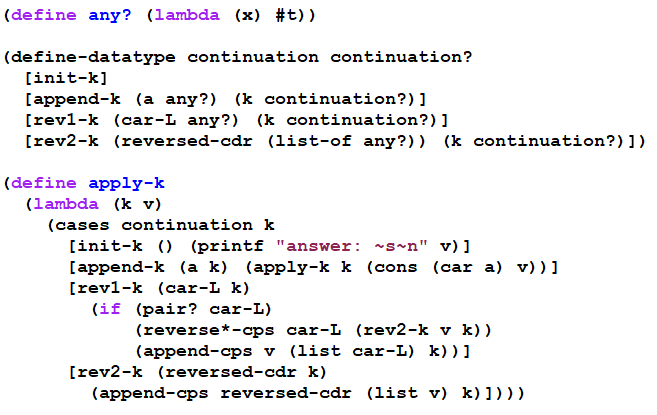 Second Continuation representation part 2(using define-datatype)
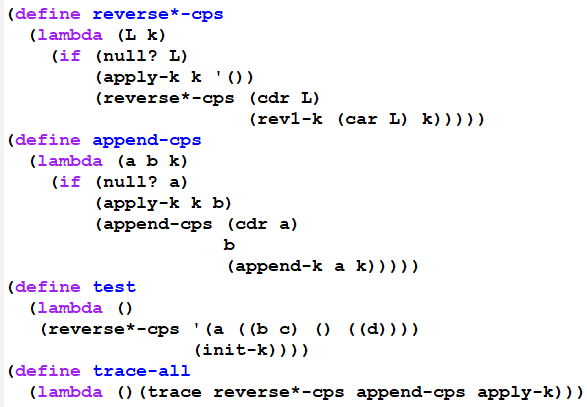 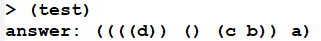 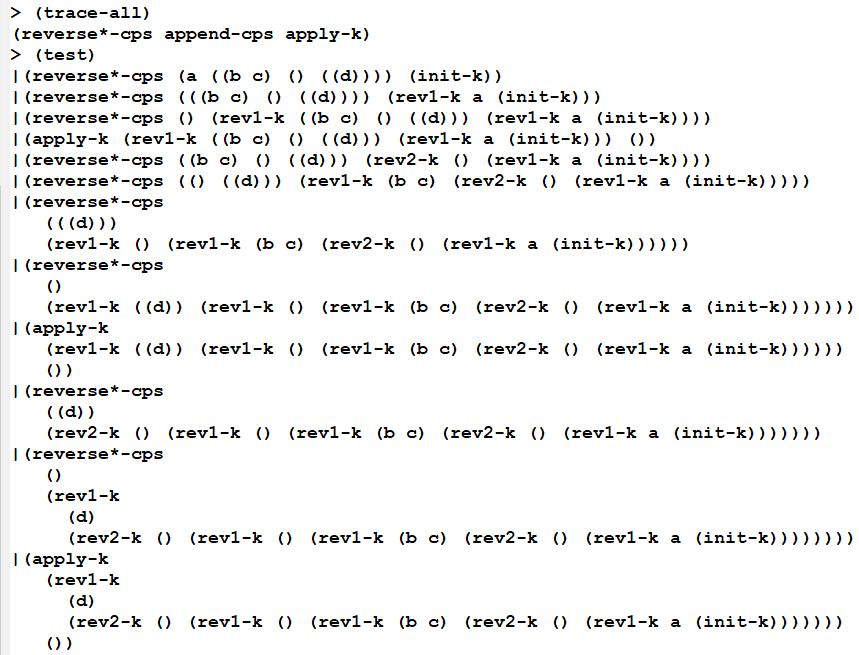 Beginning of a trace (you can generate the rest yourself, using the on-line files)
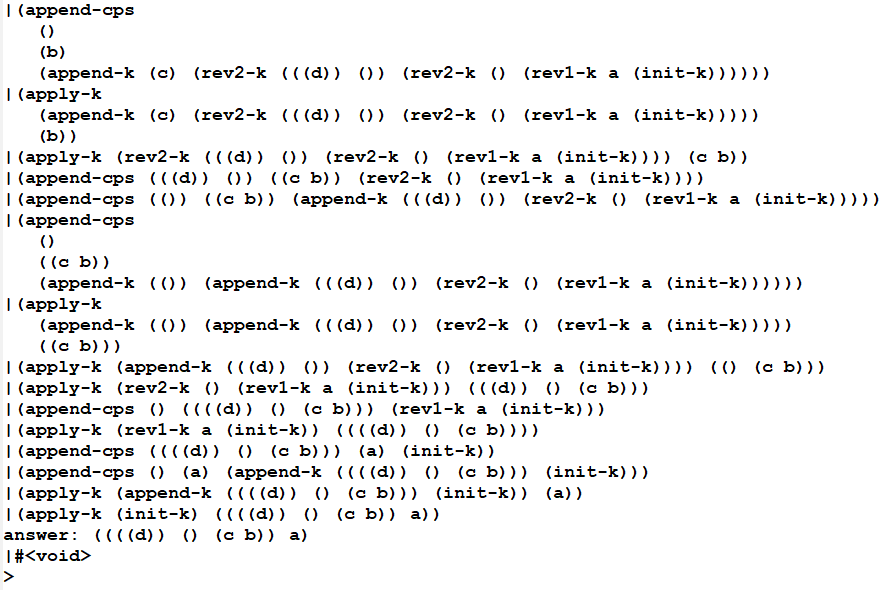 End of the trace (you can generate the whole trace yourself using the on-line files)
What do we have now?
Using this style, we could write the interpreter in any language that provides a means of creating records.
But it would be inefficient if that language's compiler does not handle tail-recursion properly 
Could even result in a stack overflow.
So we transform to a style in which the flow of control is really just assignments, BEGINs, IFs,  and GOTOs:
Transform to Imperative form
All substantial procedures will be called in tail-position, so they do not need to return. 
All substantial procedures will be thunks (procedures that take  no arguments), thus there is no need to have stack frames that hold parameters.  
Thus each substantial procedure call is equivalent to a "goto"
This can be implemented in almost any language.
Transform to imperative form
Get the code for your section from Live-in-class.
Transform to imperative form.
Be sure to look at the tracing mechanism.
[Speaker Notes: Solution code is in SVN/304/SchemeSource/imperative-form.]
Imperative form
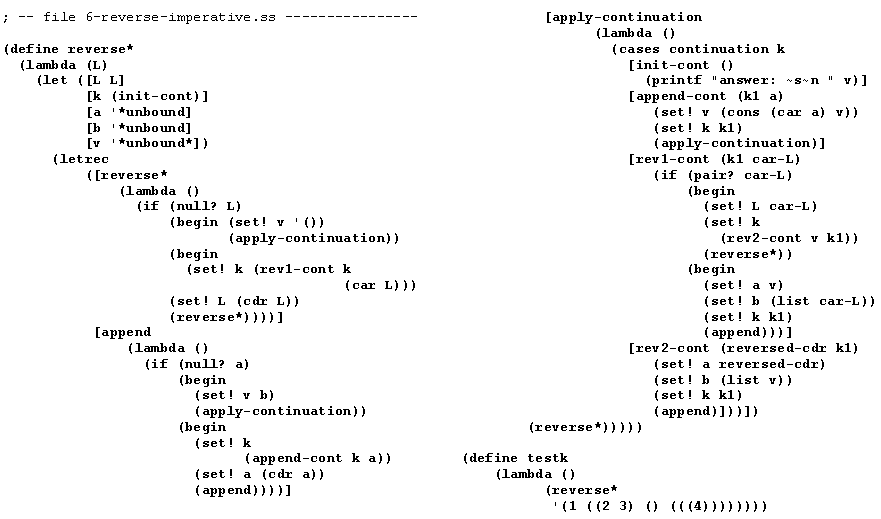 We can do the same set of transformations to our interpreter (but we won’t. )
We could use global variables and procedures instead of let and letrec
Details of a transformation
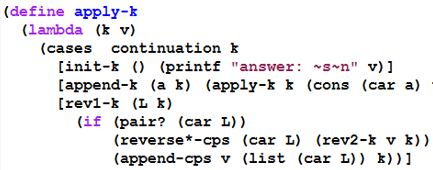 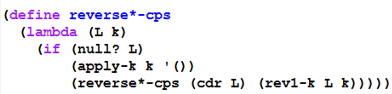 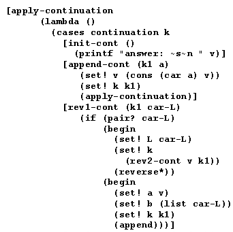 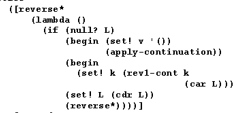 Where does this leave us?
All we really need in order to implement things in this style:
implementations of the basic data types (numbers, lists, etc.) and prim-procs
record structures
variable assignment
if
go to
begin
Then we could implement our interpreter in almost any language.
Exercise
Start with another small piece of recursive code, and apply all of these transformations to get it into imperative form.
You may be asked to do this on the final exam.
You’ll write imperative-form code for A19.
A19 is an individual assignment